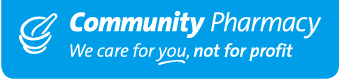 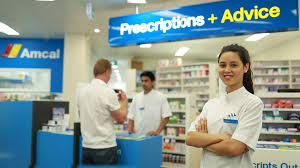 Tahmina Afroz
Lecturer
Daffodil international University
OUTLINE
Definition of community pharmacy
Scope of community pharmacy
Different level of health care
Attributes of primary health care
Elements of primary health care
Principles of primary health care
Role of pharmacy technician in a community pharmacy
Definition of community pharmacy
A community pharmacy is a pharmacy that deals directly with people in local area . It has responsibilities including compounding, counselling and dispensing of prescription drugs to the patients with care, accuracy and legality.
Community pharmacy is generally recognized by the public as the most accessible source of drugs and of information about drugs.
Community Pharmacy
An independent pharmacy is a community pharmacy that is privately owned by the pharmacist.
May be owned and operated by a group of pharmacists
A pharmacist owner makes his or her own decisions regarding the practice of pharmacy
Most compounding of prescriptions is done in this type of pharmacy
Chain Pharmacies
A group of centrally maintained pharmacies have been categorized as chain pharmacy. There have also centralized organization and management. The mode of operation these pharmacies are more similar to individually owned community pharmacies. There must be some coordination of policies and activities which results in more central management.
The typical chain pharmacy operates from a broader base in the variety of goods offered for sale than does the independent pharmacy. It is apparent that the chain pharmacies are also improving their relative position in such areas as income from prescription medications and from non prescription drugs.
Scope of Community Pharmacy
In processing prescriptions: The pharmacist verifies the legality, safety and appropriateness of the prescription order, checks  patient medication record before dispensing the prescription.
Clinical pharmacy: The pharmacist seeks to collect and integrate information about the patient’s drug history, dosage regimen.
Patient care: Patient drug history, mode of administration, precautions, advices.
Drug monitoring: As practice research projects and schemes to analyze prescriptions for the monitoring of adverse drug reactions.
Scope of Community Pharmacy Contd…
Extemporaneous preparation: Pharmacist engage in the small-scale manufacture of medications, which must accord with good manufacturing and distribution practice guidelines.
Alternative medications: In some countries, pharmacists supply traditional medicines and dispense homoeopathic prescriptions.
Health care professionals: Provide the information as necessary to other health care professionals and to patients, and use it in promoting the rational use of drugs, by providing advice and explanations to physicians and to the public.
Different Level of Health Care
There are 3 different levels of health care system which are-
Primary level of care
Secondary level of care
Tertiary level of care
Primary Level of Care
Give to to cities and municipalities
Usually the first contact between the community members and other levels of health facility.
Center physicians, public health nurse, rural health midwives, Health workers, traditional healers.
Secondary Level of Care
Given by physicians with basic health training.
Usually given in health facilities either private owned or government operated.
Hospitals, municipal, district hospital, out-patient departments.
Rendered by specialists in health facilities.
Tertiary Level of Care
Referral system for the secondary care facilities.
Provided complicated cases and intensive care.
Medical centers, regional and provincial hospitals and specialized hospitals.
Attributes of Primary Health Care
Essential health care
Universally accessible 
Acceptable
Community based
First point of contact
Affordability
Adaptability
Appropriateness
Community participation
Continuity
Comprehensiveness
Coordination
Elements Contd...
Education concerning the prevailing health problems and the methods of preventing and controlling them
Promotion of food supply and proper nutrition
Adequate supply of safe water and basic sanitation
Maternal and child health care including family planning
Immunization against major infectious diseases
Prevention and control of locally endemic diseases
Appropriate treatment of common diseases and injuries
Provision of essential drugs
Principles of Primary Health Care
Equitable distribution
Community participation 
Intersectoral coordination
Appropriate technology
Equitable Distribution
Equity in the availability of health services-major concern
Supply of health care resources-more towards rural areas
First key principle in the primary health care
Commitment to health equity focuses not only on ensuring program inputs but also reducing differences in health outcomes
Equitable Distribution Contd…
Availability of good medical care tends to vary reversely with the need for it in the population served
Ensures that individuals with more compromised health conditions will receive more health services
Access to health care-
Horizontal equity
Vertical equity
Equitable Distribution Contd…
Horizontal equity – “equal access for equal needs”.
equal resources
equal access to health care
equal utilization of health services
equal health
Vertical equity – unequal should be treated in proportion of their inequality. 
The central theme of “need” therefore determines equity
Community Participation
Involvement of the individuals, families and community 
Determines both collective needs and priorities
Important role in formulating a health problem, make informed choices, objectives with community priorities
Universal coverage cannot be achieved without the involvement of the local community
Two types: active & passive
Active: co-operation + resources
Passive: co-operation only
Advantages of Community Participation
Increases program acceptance and leadership
Commitments to the decision is facilitated
Ensures that the program meets the local needs
Cost of implementing the program may be reduced by using the local resources
Uses local/ familiar organizations and hence problem solving is efficient
Key to the sustainability
Planning Steps in Community Participation
Identification and prioritization of the problems


                              Planning together


        Implementation by community members


           Evaluation by community members
Intersectoral Co-ordinary
“Primary care involves in addition to the health sector, all related sectors and aspects of national and community development”
Includes sustainable participation that combine inter-organizational cooperation working alliances 
Possibly, but not necessarily, in collaboration with the health sector
Pre-requisites for Intersectoral Coordination
Proper orientation of policies and program.
Formation of joint coordination committee at each level
Defining role and responsibilities of participatory agencies
Participatory decision making
Sharing of the problems faced in implementation
Joint evaluation and monitoring
Developing formal system of interaction, discussion and debate
Mechanism of Co-ordination
List out names of different sectors
Indentify the NGOs and voluntary organization
Constitute the district level co-ordination committee
Formulate specific task forces
Jointly decide the objectives and areas
Decide the role and responsibility
Development a plan
Difficulties facing intersectoral co-ordination
Create conflicts of interest and disequilibrium
Power struggles
Cultural changes may occur within organizations
Co-ordination may turn out to be more expensive in terms of time, money and manpower.
Agencies must be able to compromise and impose change on the normal working patterns
Appropriate Technology
Designed to meet specific health needs
Criteria for choosing which needs should be addressed – include magnitude of the population affected, the degree of morbidity or mortality caused by the health condition.
Lack of solutions that are effective, safe, acceptable, affordable, accessible, and sustainable.
An appropriate technology should be: (WHO-1989)
Scientifically valid
Adapted to local needs
Acceptable to users and recipients
Maintainable with local resources
Technology only effective if accompanied by….
Knowledgeable and skilled users
Clear practice guidelines and policies
Effective financing and distribution to make them available
Community efforts to bring clients into contact with health services in timely way
Role of Pharmacy Technician in a Community Pharmacy
Aid the pharmacist in the filling, labeling, and recording of prescriptions.
Operate and responsible for the pharmacy cash register.
Stock and inventory prescription and over-the-counter (OTC) medications.
Maintain computerized patient records.
Prepare insurance claim forms.
Order and maintain parts of the front-end stock.
Establishment of Community Pharmacy
The pharmacist considering the establishment of a new pharmacy should subject the basic decision to an objective analysis. 
The analysis should include a consideration of community needs- if the community really needs another facility for pharmaceutical services. It may have both a quantitative and a qualitative dimension.
If a community need is identified, the analysis should continue in terms of evaluating the various alternatives that are available for satisfying the need.
If the analysis indicates that a new pharmacy should be established, the pharmacist must than consider a number of questions-
What is the appropriate legal organization for the enterprise?
What specific location should be chosen?
How may the necessary capital be obtained?
Organization
The pharmacist may choose from three widely recognized forms of legal organization for the community enterprise.
Sole proprietorship-individually owned business
Partnership enterprise
Corporate enterprise
Traditionally the majority of the pharmacies have been organized as individual or sole proprietorships, with relatively little governmental control applied to the organizational structure. In recent year, the partnership and corporate forms of organization have become more significant.
Advantages, disadvantages and limitations of Sole proprietorship:
Advantages:
The sole proprietorship organization enjoys relative independence from governmental control
Enjoys the freedom to conduct his enterprise in any lawful manner 
May being or quit operations without legal formality or governmental permission.
Receives all profits from his enterprise
Pay the income tax at a minimum level
Formation is easy
Free from double taxation
Disadvantages:
Sole proprietorship has unlimited personal liabilities
Personal assets may be used to satisfy personal dues
Limitation:
Sole proprietorship is most often associated with smaller, less complex operation
Death or incapacity of the owner may lead to the closing of the business
Advantages, disadvantages and Limitations of Partnership enterprise:
The business owned by two or more individuals based on their expressed or implied contract. There are few legal restrictions or regulations applied to the partnership association.
The contract may be written or simply based on a handshake.
The contractual relationship between partners should be attested by a written document, drafted with the assistance of a  lawyer.
Advantages:
The partnership organization enjoys relative independence from government control
Provides a way for the individual to do jointly what they could not do separately
Each partner will be liable for all debts of the partnership
No expressed governmental consent is required to establish or to dissolve a partnership.
Does not require to pay income taxes on profits, rather the individual partners are assigned their share of profits and pay income taxes on them as individuals
Formation is easy
Can do any lawful thing agreed by the partners
Free from double taxation.

Disadvantages:
Profit is distributed to the partners
 Limitations:
Death or incapacity of the any partner may lead to dissolving of the business.
Advantages, disadvantages and Limitations of corporate enterprise:
The formation of corporation is more complex and formal than other types of ownership. Once it is created ,the corporation is subject to regulation and control by state law.
Usually the corporation is created by the money utilizing the public money through offering the share ,in which the government  gets 51% and public get 49% . Here the corporation is controlled by the government herself following the state law.
 If the public share is 51% and the government share is 49%,then the organization will be run by the corporate body employed by the board of directors on the basis of their share holders.
Advantages:
 Death of incapacity of the stockholder or the transfer of ownership in no way affects the corporate existence.
 Provides a way for individuals to invest in business project without placing their personal assets in danger .
Provides a large amount of capital from several individuals to establish a business enterprise
Provides the protection of limited liabilities. 

Disadvantages:
Corporate enterprise dose not enjoy relative independence from government control
The formation of corporation is complex
Pay income tax on the basis of its earning
When the earnings, after corporate income taxes, are distributed  to the stockholders as dividends/bonuses, the individual stockholders are required to pay personal income taxes upon them. Therefore the owners are subject to double taxation .
Option is not flexible.
Limitation: 
The corporation may be dissolved only by or with the expressed consent of the state.
Regulated by governmental law.